Итоги работы МСП и ШСП за 2023 год.
Подготовил специалист, методист отдела МСП СГО
Белкина Александра Николаевна
Содержание
Анализ деятельности отдела МСП и ШСП
1
2
Анализ работы ШСП СГО
Организационно-методическая деятельность МСП и ШСП на 2024 год
3
4
План работы МСП СГО на 2024 год
5
Организационные моменты
Анализ деятельности отдела МСП  и ШСП СГО
Всего 89 заявок
МСП - 1
ШСП - 17
28 заявок (АППГ -37):

ОЗПД – 3 заявки (АППГ- 5)
ОДН-10 заявок (АППГ-20)
Соликамского городского суд- 5 заявок (АППГ-4)
Образовательное учреждение - 0 заявок (АППГ1)
Органы следствия и дознания – 10 заявок (АППГ-7)
61 заявка (АППГ – 93):
Личное обращение в ШСП – 24 (АППГ-42)
Информация от свидетелей ситуации-24 (АППГ-13)
Информация от родителей-6 (АППГ-4)
Информация от специалистов др. ОУ – 6 заявок (АППГ – 0)
Анализируя результаты (эффективность) проделанной работы по полученным заявкам за отчётный период -  из 89 заявок, поступившие в службы примирения (МСП и ШСП), из них:
  65 заявок  были отработаны с положительным результатом, а именно примирением сторон и положительным результатом для несовершеннолетнего нарушителя (73 % от общего количества отработанных случаев).  Сравнительный анализ за АППГ показал, что всего поступило 130 заявок,  из них 78 заявок отработаны с положительным результатом  (60 % от общего количества отработанных случаев). 

Основными причинами, по которым восстановительные программы не имели положительного результата, являются:
 отказ правонарушителя  и (или его законных представителей) от участия в ВП – 8 случаев;
отказ пострадавшего и/или его законных представителей от участия  в ВП – 3 случая;
правонарушитель (обидчик) находится вне досягаемости – 6 случаев;
договорённость не достигнута по другим причинам – 1 случай;
 одна из сторон семейного конфликта находится вне досягаемости – 2 случая.
Анализ работы ШСП СГО
Проведено классных часов
182 (кол-во участников 5813)
Выступления на пед. советах
Работа с волонтёрами
6 (кол-во участников 133)
89 (кол-во участников 860)
ШСП
21 (кол-во родителей 765)
Выступления на родительских собраниях
Организационно-методическая деятельность МСП и ШСП СГО
За отчетный период: 
Специалистами отдела МСП была подготовлена  и направлена в КДНиЗП информация по реализации комплексного плана мероприятий, направленных на профилактику правонарушений и преступлений среди несовершеннолетних  муниципальной службы примирения и школьных служб примирения за 2023 год.
Проведены совещание для специалистов и руководителей школьных служб примирения Соликамского ГО ( совещания проведены 28.02.2023 года, 25.05.2023 года,  12.09.2023г.), 
Специалисты отдела МСП принимали участие в работе межведомственной рабочей группы по профилактике безнадзорности и правонарушений среди несовершеннолетних;
За отчетный период проведено 9 индивидуальных консультаций для руководителей ШСП, как в очном, так и в дистанционном режиме по вопросам оформления документации, организации работы ШСП, работе с учащимися-волонтерами ШСП;
Проведены две супервизии для специалистов и руководителей школьных служб примирения Соликамского ГО по разбору трудных случаев из практики работы (09.03.2023 года, 19.09.2023 года).
Проведён конкурс социальных мини проектов среди школьных служб примирения Соликамского ГО «Город мира», который состоялся по плану в апреле 2023 году (итоги подведены 30.04.2023 года). Активное участие обучающиеся МАОУ «ООШ № 4», Гимназия № 1. принимали 
В соответствии с планом работы МСП на  2023 год  проводится мониторинг сайтов ОУ на наличие  и обновление информации о деятельности ШСП (информационная справка от 30.05.2023 года). Предложения по итогам проверки приняты специалистами ШСП в работу.
Специалисты МСП принимали участие в межведомственном совещании в Соликамском городском суде по вопросу: «Рассмотрение уголовных дел в отношении несовершеннолетних» (проведено 17.08.2023 года, 08.09.2023 года). В ходе совместной работы обозначены вопросы совместной деятельности МСП и ГУФСИН по контролю за осужденными несовершеннолетними, поступило предложение наработать буклет о деятельности службы примирения и распространить его на предприятиях города. Обсужден вопрос своевременности направления заявок на проведение восстановительных программ от органов дознания и следствия.
ШСП СГО в составе 10 ребят от МАОУ «СОШ № 16»(13), МАОУ «Гимназии №1» и МАОУ «СОШ №17» приняли участие в краевом лагере школьных служб примирения «Город Мирный» (в рамках лагеря для школьников проводилось обучение сертифицированными медиаторами и ведущими восстановительных програм, которые создают «правильные» кейсы, проводили восстановительные программы, тренинговые занятия, часы обобщения и многое другое).
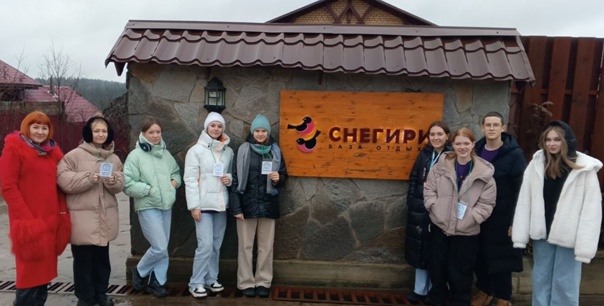 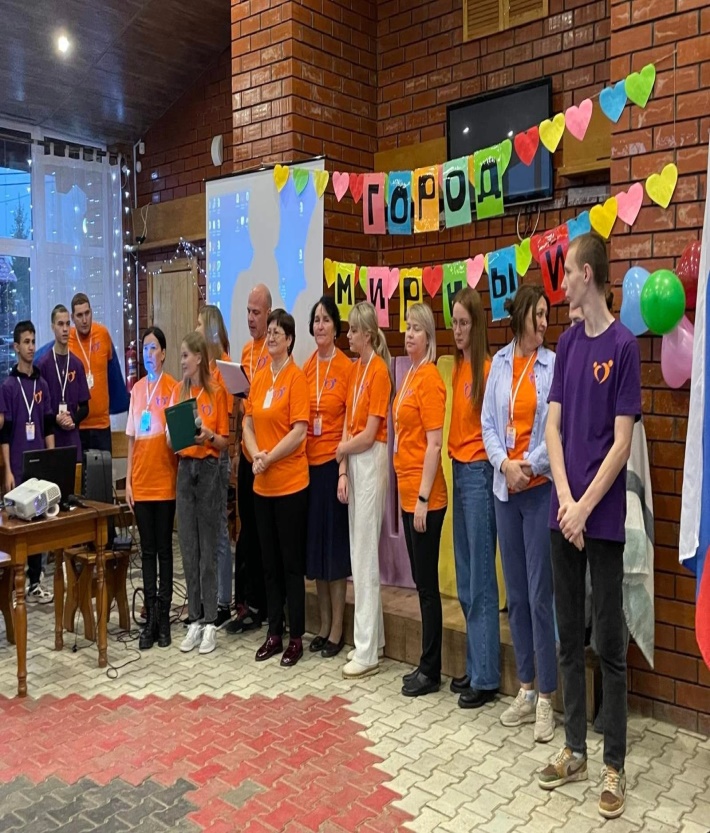 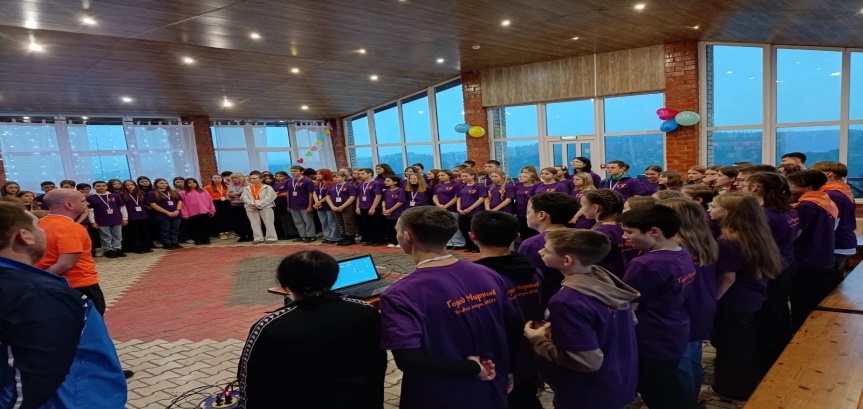 План работы МСП СГО на 2024 год.
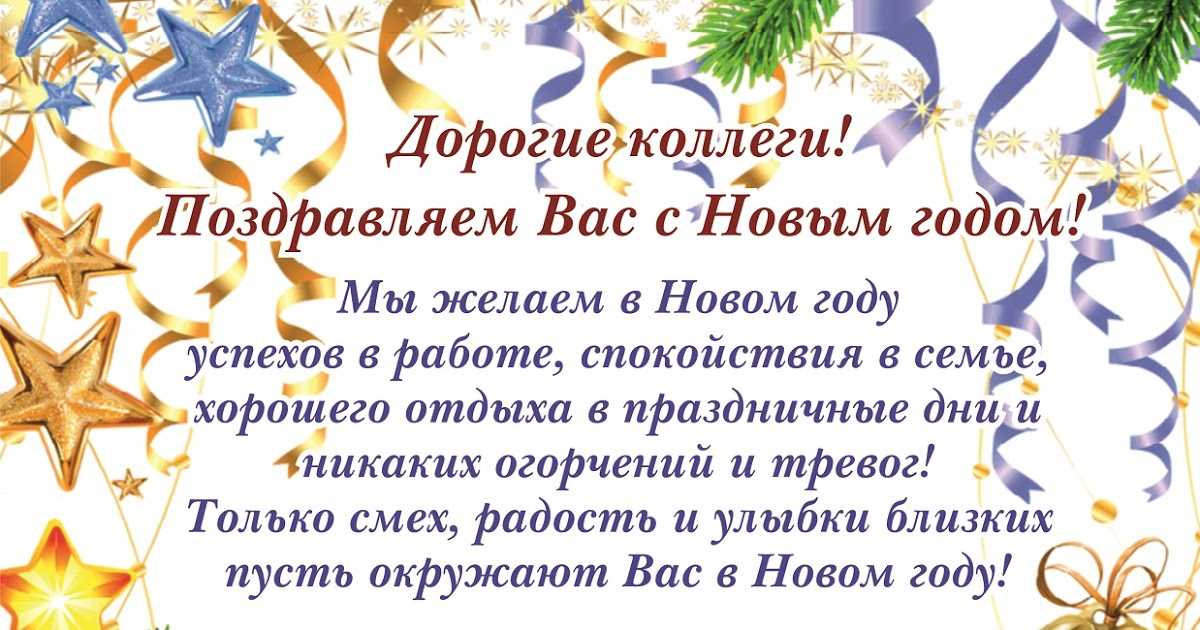 Организационные моменты
Ежеквартально сдаём Анализ деятельности ШСП и Мониторинг по ВП (до 25 числа ежеквартально);
Ежеквартально обновляем информацию страницы ШСП на сайте ОУ.
Предоставить план работы ШСП за 2023-2024 учебныйгод 
(СРОК ДО 25 ДЕКАБРЯ 2023 года).
Спланировать выход на родительские собрания  в ОУ специалистов МСП СГО (Выступление специалистов МСП  в соответствии заявленной темы ОУ).